Unità dell’altare d’oro e del suo ciborio
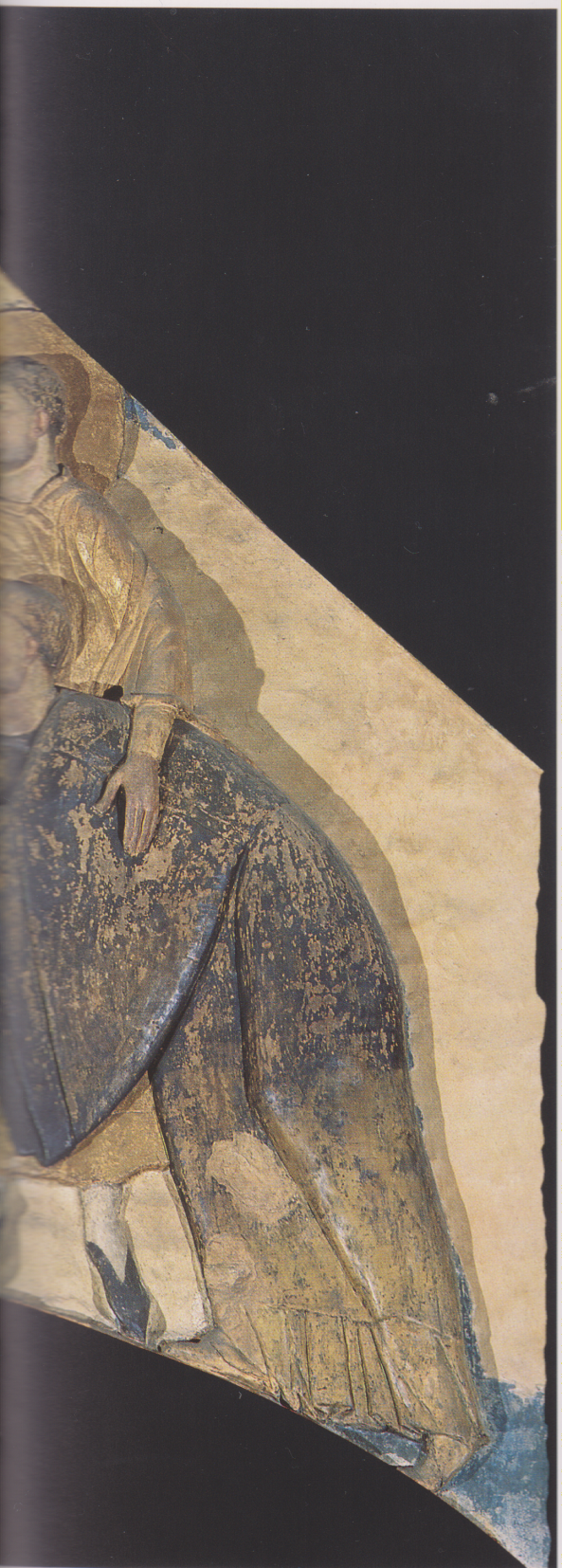 Fastigio orientale
Fatigio ocidentale, Gesù con pietro e Paolo
Fastigiomeridionale,
Fastigio settentrionale
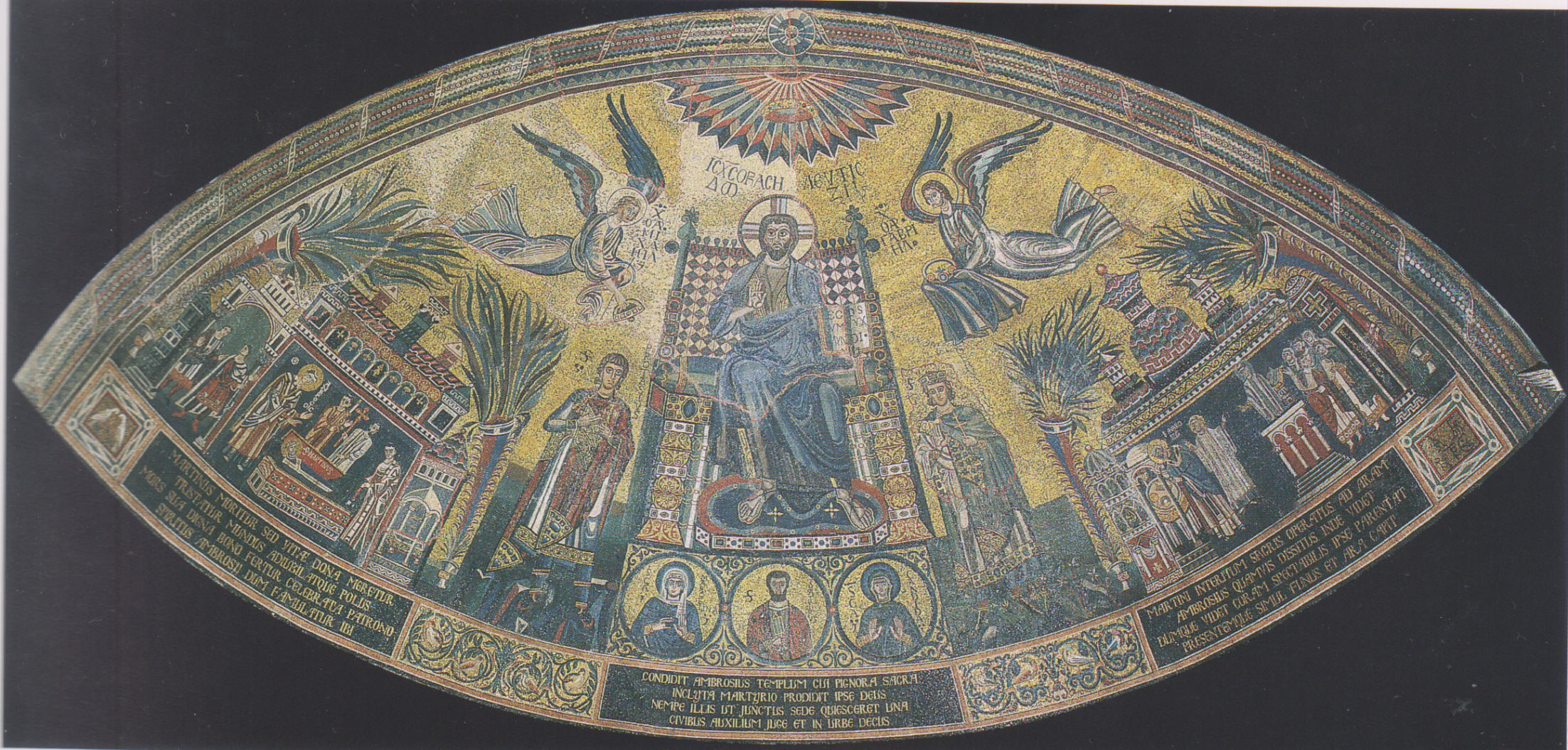 Basiica di S. Ambrogio, mosaico dell’abside
Mosaico absidale, S. Ambrogio mentre presiede all’Eucarestia nella città di Mlano